Accountability Panel:Growth Analysis
Values Table and Frequency
Categorical Growth: Values Table
Overview
Accountability Panel subgroups defined the significance of categorical status changes by applying a rating of -2 to +2 for each possible status change outcome. 
These ratings have been averaged to determine the value for each status change outcome.
The status improvement values table was then used to create and evaluate various scenarios of points applied to each value.
 
Details
Information evaluated is preliminary. The evaluation has been based on temporary cut scores for sub-categories that will be vetted and altered throughout the process. Final data may differ.
This analysis contains only Performance and Categorical Growth data. Target Growth data is not included.
After further review of the Pass Plus category band, the determination was made that Pass Plus could only be -divided into 2 sub-groups rather than 3. Therefore, please note the data and analysis does not contain the “PP3” subgroup.
Categorical Growth: Values Table
**Points for consideration: DNP2-P1;  PP1-PP3;  PP3-P1
Categorical Growth: Values Table
Options for Point Allocations
Categorical Growth: Data Analysis
Grade Distribution with Performance 40%-Growth 60%
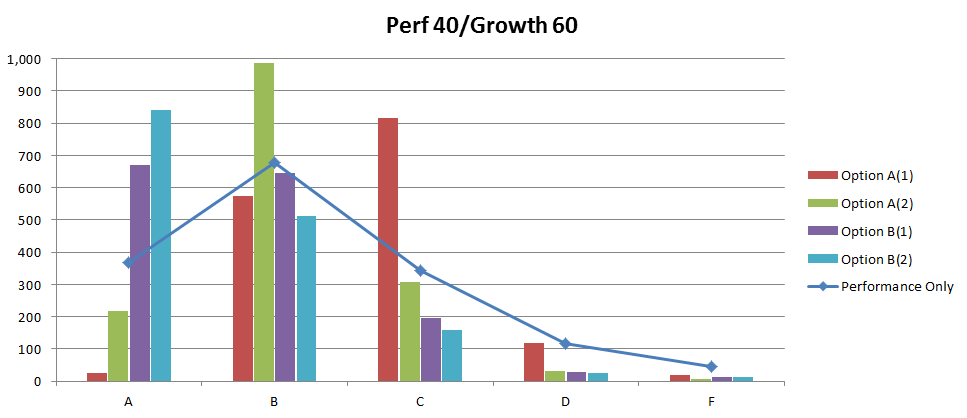 *Information evaluated is preliminary. The evaluation has been based on temporary cut scores for sub-categories that will be vetted and altered throughout the process. Final data may differ. 
**This analysis contains only Performance and Categorical Growth data. Target Growth data is not included.
Categorical Growth: Data Analysis
Grade Distribution with Performance 50%-Growth 50%
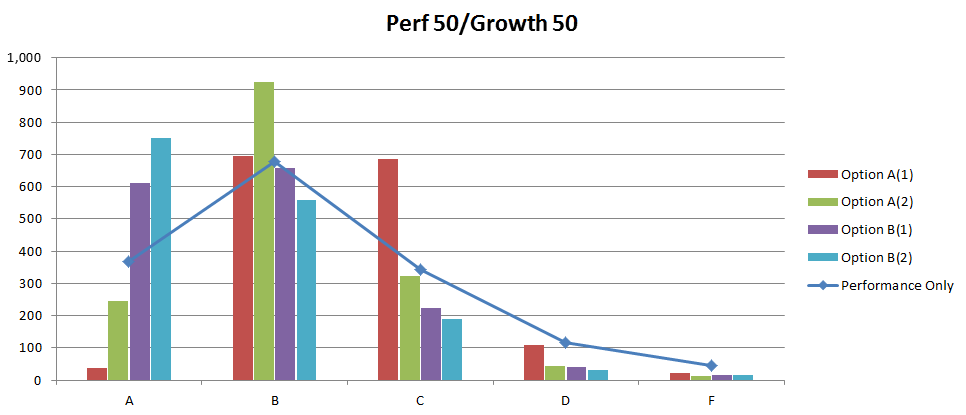 *Information evaluated is preliminary. The evaluation has been based on temporary cut scores for sub-categories that will be vetted and altered throughout the process. Final data may differ. 
**This analysis contains only Performance and Categorical Growth data. Target Growth data is not included.
Categorical Growth: Options for Point Allocations
Four options have been created for Panel consideration. 

Each option has been evaluated with data from the 2011-12 and 2012-13 school years. 

Options can be categorized by two groups:

Application of the Categorical Status Improvement growth component places focus on a student improving at least one category each year.
See A1
See A2

Application of the Categorical Status Improvement growth component places focus on a student maintaining proficiency or improving at least one category each year. 
See B1
See B2
Categorical Growth: Option A(1)
Description
Remains completely true to original value table
Uses 150 point scale and assigns points using a scalar model to fit values table 
(e.g., -2 = 0; -1.7 = 12.5; -1.3 = 25; -1 = 37.5; -0.3 = 62.5; 0 = 75, etc.)

Assumptions
+2 is valued at a premium, meaning 150 points (built-in bonus)
+1 is full points (100)
“Neutral” is mediocre—in other words, it is a C (75), except at the very high level

Expectations
This model sets the expectation that in order to receive full points, a student must either:
	-move up one level, if at the pass level; OR,
	-move up more than one level, if at the did not pass level; OR
	- remain at the highest category (Pass Plus 2)
 
Since neutral (no movement) is a C, that translates into: if a school had all of its students go from Pass 1 to Pass 1 between years, it would get a C for growth
Categorical Growth: Option A(1)
Pros and Cons

PROS:
-Easy to explain (scalar model)—point values don’t seem arbitrary
-Remains 100% true to original value table
-Requires growth (in other words, tells schools that in order to receive an A or B, there must be growth, regardless of where a student starts, even at the higher levels)
-Highly aspirational
 
CONS:
-Does not fully reward growth across the did not pass categories 
-Requires growth, but in essence, sets up the expectation that all students can get to Pass Plus (for example: a student who starts 3rd grade as a Did Not Pass 1 would need to be a Pass Plus by 8th grade, moving up a category each year, in order for the school to get full points)
-Devalues staying at high levels (e.g., Pass 2, Pass Plus 1, Pass Plus 2)
-May be more aspirational than feasible (very difficult to achieve an A)
-Inclusion of growth tends to have a negative impact on schools, especially when doing 60/40 weighting
Categorical Growth: Option A(1)
CASE STUDIES: Option A(1)
Performance + Categorical Growth
SAMPLE SCHOOL A: OPTION A(1)
JAMES T. KIRK ELEMENTARY SCHOOL

Grade Span: 	PK-5
Location: 	Urban
Demographics: 	26% White; 36% Black; 21% Hispanic; 17% Other
		91.1% Free/Reduced Price Lunch 	
2013 Grade:	D
*Information evaluated is preliminary. The evaluation has been based on temporary cut scores for sub-categories that will be vetted and altered throughout the process. Final data may differ. 
**This analysis contains only Performance and Categorical Growth data. Target Growth data is not included.
SAMPLE SCHOOL B: OPTION A(1)
MALCOLM REYNOLDS MIDDLE SCHOOL

Grade Span: 	7-8
Location: 	Rural
Demographics: 	98% White; 1% Hispanic; 1% Other
		40.8% Free/Reduced Price Lunch 	
2013 Grade:	B
*Information evaluated is preliminary. The evaluation has been based on temporary cut scores for sub-categories that will be vetted and altered throughout the process. Final data may differ. 
**This analysis contains only Performance and Categorical Growth data. Target Growth data is not included.
SAMPLE SCHOOL C: OPTION A(1)
J.L. PICARD ELEMENTARY SCHOOL

Grade Span: 	PK-4
Location: 	Suburban
Demographics: 	76% White; 4% Black; 10% Hispanic; 10% Other
		23.4% Free/Reduced Price Lunch 	
2013 Grade:	A
*Information evaluated is preliminary. The evaluation has been based on temporary cut scores for sub-categories that will be vetted and altered throughout the process. Final data may differ. 
**This analysis contains only Performance and Categorical Growth data. Target Growth data is not included.
SAMPLE SCHOOL D: OPTION A(1)
TURANGA LEELA CHARTER ACADEMY

Grade Span: 	K-8
Location: 	Urban
Demographics: 	2% White; 74% Black; 19% Hispanic; 5% Other
		89.4% Free/Reduced Price Lunch 	
2013 Grade:	D
*Information evaluated is preliminary. The evaluation has been based on temporary cut scores for sub-categories that will be vetted and altered throughout the process. Final data may differ. 
**This analysis contains only Performance and Categorical Growth data. Target Growth data is not included.
Categorical Growth: Option A(2)
Description
Makes slight changes to the value table:
Staying at both Pass Plus levels is worth more than staying at Pass levels (in other words, starts to create different levels of “neutral”)
Staying at Did Not Pass 3 category is slightly adjusted; in other words, staying at Did Not Pass 2 is a “worse” neutral than staying at Did Not Pass 3
Uses 125 point scale and assigns points using a flattened scalar model to fit modified values table 
(E.g. -2 = 0; -1.7 and -1.3 = 25; -0.7 = 70; 0 = 85; +0.3 and +0.7 = 100; +1 = 112.5; +1.3, +1.7, and +2 = 125)

Assumptions
Any positive movement is full points (100)
Two category or more movement in the lower performance categories, and one category or more movement in the higher performance categories, are valued at a premium (more than 100 points)
“Neutral” is not an A, but it’s better than mediocre—in other words, it is a B (85), except at the very high level
Categorical Growth: Option A(2)
Expectations
This model sets the expectation that in order to receive full points, a student must either:
	-move up one level, OR
	- remain at the highest category (Pass Plus 2)
 
Since neutral (no movement) is a B, that translates into: if a school had all of its students go from Pass 1 to Pass 1 between years, it would get a B for growth
Categorical Growth: Option A(2)
Pros and Cons
PROS:
-Remains fairly true to original value table
-Recognizes growth across all categories
-Requires growth (in other words, tells schools that in order to receive an A or B, there must be growth, regardless of where a student starts, even at the higher levels)
-Can have a slight positive impact on mid-level performing schools (i.e., schools that would be C or D schools based on performance)
 
CONS:
-Can depress grades for higher performing schools 
-Requires growth, but still sets up the expectation that all students can get to Pass Plus (for example: a student who starts 3rd grade as a Did Not Pass 1 would need to be a Pass Plus by 8th grade, moving up a category each year, in order for the school to get full points)
-Still somewhat devalues staying at high levels (e.g., Pass 2, Pass Plus 1, Pass Plus 2)
-Impact of growth is primarily neutral, even with weighting (in other words, schools’ grades don’t really change when including growth), ALTHOUGH can have a slight negative impact for higher performing schools
Categorical Growth: Option A(2)
CASE STUDIES: Option A(2)
Performance + Categorical Growth
SAMPLE SCHOOL A: OPTION A(2)
JAMES T. KIRK ELEMENTARY SCHOOL

Grade Span: 	PK-5
Location: 	Urban
Demographics: 	26% White; 36% Black; 21% Hispanic; 17% Other
		91.1% Free/Reduced Price Lunch 	
2013 Grade:	D
*Information evaluated is preliminary. The evaluation has been based on temporary cut scores for sub-categories that will be vetted and altered throughout the process. Final data may differ. 
**This analysis contains only Performance and Categorical Growth data. Target Growth data is not included.
SAMPLE SCHOOL B: OPTION A(2)
MALCOLM REYNOLDS MIDDLE SCHOOL

Grade Span: 	7-8
Location: 	Rural
Demographics: 	98% White; 1% Hispanic; 1% Other
		40.8% Free/Reduced Price Lunch 	
2013 Grade:	B
*Information evaluated is preliminary. The evaluation has been based on temporary cut scores for sub-categories that will be vetted and altered throughout the process. Final data may differ. 
**This analysis contains only Performance and Categorical Growth data. Target Growth data is not included.
SAMPLE SCHOOL C: OPTION A(2)
J.L. PICARD ELEMENTARY SCHOOL

Grade Span: 	PK-4
Location: 	Suburban
Demographics: 	76% White; 4% Black; 10% Hispanic; 10% Other
		23.4% Free/Reduced Price Lunch 	
2013 Grade:	A
*Information evaluated is preliminary. The evaluation has been based on temporary cut scores for sub-categories that will be vetted and altered throughout the process. Final data may differ. 
**This analysis contains only Performance and Categorical Growth data. Target Growth data is not included.
SAMPLE SCHOOL D: OPTION A(2)
TURANGA LEELA CHARTER ACADEMY

Grade Span: 	K-8
Location: 	Urban
Demographics: 	2% White; 74% Black; 19% Hispanic; 5% Other
		89.4% Free/Reduced Price Lunch 	
2013 Grade:	D
*Information evaluated is preliminary. The evaluation has been based on temporary cut scores for sub-categories that will be vetted and altered throughout the process. Final data may differ. 
**This analysis contains only Performance and Categorical Growth data. Target Growth data is not included.
Categorical Growth: Option B(1)
Description
Slightly adjusts values table and increases scale
Established intervals of increasing points across the pass proficiency levels (e.g., Pass 1 to Pass 1 is 0; Pass 2 to Pass 2 is .1; Pass Plus 1 to Pass Plus 1 is .2; Pass Plus 2 to Pass Plus 2 is .3)
Established intervals of decreasing points across the did not pass proficiency levels (e.g., Did Not Pass 3 to Did Not Pass 3 is -.7; Did Not Pass 2 to Did Not Pass 2 is -1; Did Not Pass 1 to Did Not Pass 1 is -1.3)
Uses 190 point scale and assigns points using a formula:
(Value + 2) * adjustment rate = points, where value = adjusted value on values table; adjustment rate = 47.5; therefore, “neutral” (0) is 95 

Assumptions
Any positive movement is worth full points or a premium (100 or higher)
Two category or more movement is considered exceptional; staying proficient is not only acceptable, but it is valued
“Neutral” is an A
Categorical Growth: Option B(1)
Expectations
This model sets the expectation that in order to receive 95 or more points (“A” level), a student must either:
	- stay at a passing level (i.e., Pass 1 or higher), OR
	- increase one level in the Did Not Pass categories
 
Since neutral (no movement) is an A, that translates into: if a school had all of its students go from Pass 1 to Pass 1 between years, it would get an A for growth
Categorical Growth: Option B(1)
Pros and Cons
PROS:
-Highly rewards growth that occurs infrequently (i.e., movement across more than one category)
-Provides more than full points for staying at high levels of proficiency
-Recognizes the difficulty of bringing students up through the Did Not Pass categories (rewards more than full points for one category of improvement in the DNP categories)
-Highly deincentivizes “negative” growth (dropping one or more category)
-Growth is still somewhat neutral, but starts to have a positive impact (in other words, schools can increase by one or two letter grades after growth is added to performance)
 
CONS:
-190-point scale could be perceived as too many “bonus” points 
-Adjustments to values table could be considered arbitrary
-Formula could be difficult to understand for the public
Categorical Growth: Option B(1)
CASE STUDIES: Option B(1)
Performance + Categorical Growth
SAMPLE SCHOOL A: OPTION B(1)
JAMES T. KIRK ELEMENTARY SCHOOL

Grade Span: 	PK-5
Location: 	Urban
Demographics: 	26% White; 36% Black; 21% Hispanic; 17% Other
		91.1% Free/Reduced Price Lunch 	
2013 Grade:	D
*Information evaluated is preliminary. The evaluation has been based on temporary cut scores for sub-categories that will be vetted and altered throughout the process. Final data may differ. 
**This analysis contains only Performance and Categorical Growth data. Target Growth data is not included.
SAMPLE SCHOOL B: OPTION B(1)
MALCOLM REYNOLDS MIDDLE SCHOOL

Grade Span: 	7-8
Location: 	Rural
Demographics: 	98% White; 1% Hispanic; 1% Other
		40.8% Free/Reduced Price Lunch 	
2013 Grade:	B
*Information evaluated is preliminary. The evaluation has been based on temporary cut scores for sub-categories that will be vetted and altered throughout the process. Final data may differ. 
**This analysis contains only Performance and Categorical Growth data. Target Growth data is not included.
SAMPLE SCHOOL C: OPTION B(1)
J.L. PICARD ELEMENTARY SCHOOL

Grade Span: 	PK-4
Location: 	Suburban
Demographics: 	76% White; 4% Black; 10% Hispanic; 10% Other
		23.4% Free/Reduced Price Lunch 	
2013 Grade:	A
*Information evaluated is preliminary. The evaluation has been based on temporary cut scores for sub-categories that will be vetted and altered throughout the process. Final data may differ. 
**This analysis contains only Performance and Categorical Growth data. Target Growth data is not included.
SAMPLE SCHOOL D: OPTION B(1)
TURANGA LEELA CHARTER ACADEMY

Grade Span: 	K-8
Location: 	Urban
Demographics: 	2% White; 74% Black; 19% Hispanic; 5% Other
		89.4% Free/Reduced Price Lunch 	
2013 Grade:	D
*Information evaluated is preliminary. The evaluation has been based on temporary cut scores for sub-categories that will be vetted and altered throughout the process. Final data may differ. 
**This analysis contains only Performance and Categorical Growth data. Target Growth data is not included.
Categorical Growth: Option B(2)
Description
Slightly adjusts values table and increases scale
Established intervals of increasing points across the pass proficiency levels (e.g., Pass 1 to Pass 1 is 0; Pass 2 to Pass 2 is .1; Pass Plus 1 to Pass Plus 1 is .2; Pass Plus 2 to Pass Plus 2 is .3)
Established intervals of decreasing points across the did not pass proficiency levels (e.g., Did Not Pass 3 to Did Not Pass 3 is -.7; Did Not Pass 2 to Did Not Pass 2 is -1; Did Not Pass 1 to Did Not Pass 1 is -1.3)
Uses 200 point scale and assigns points using a formula:
(Value + 2) * adjustment rate = points, where value = adjusted value on values table; adjustment rate = 45 if below passing, or 50 if at passing; therefore, “neutral” (0) is 100 

Assumptions
Any positive movement or staying at a passing level is full points or more (100 or more)
Two category or more movement is considered exceptional; staying proficient is not only acceptable, but it is valued
“Neutral” is an A (full points)
Categorical Growth: Option B(2)
Expectations
This model sets the expectation that in order to receive 100 or more points (“A” level), a student must either:
	- stay at a passing level (i.e., Pass 1 or higher), OR
	- increase one level in the Did Not Pass categories
 
Since neutral (no movement) is full points, that translates into: if a school had all of its students go from Pass 1 to Pass 1 between years, it would get an A for growth
Categorical Growth: Option B(2)
Pros and Cons
PROS:
-Highly rewards growth that occurs infrequently (i.e., movement across more than one category)
-Provides more than full points for staying at high levels of proficiency
-Recognizes the difficulty of bringing students up through the Did Not Pass categories (rewards more than full points for one category of improvement in the DNP categories)
-Highly deincentivizes “negative” growth (dropping one or more category)
-Growth has more positive influence, with more schools moving up one or two categories
 
CONS:
 -200-point scale could be perceived as too many “bonus” points 
-Adjustments to values table could be considered arbitrary
-Formula could be difficult to understand for the public
Categorical Growth: Option B(2)
CASE STUDIES: Option B(2)
Performance + Categorical Growth
SAMPLE SCHOOL A: OPTION B(2)
JAMES T. KIRK ELEMENTARY SCHOOL

Grade Span: 	PK-5
Location: 	Urban
Demographics: 	26% White; 36% Black; 21% Hispanic; 17% Other
		91.1% Free/Reduced Price Lunch 	
2013 Grade:	D
*Information evaluated is preliminary. The evaluation has been based on temporary cut scores for sub-categories that will be vetted and altered throughout the process. Final data may differ. 
**This analysis contains only Performance and Categorical Growth data. Target Growth data is not included.
SAMPLE SCHOOL B: OPTION B(2)
MALCOLM REYNOLDS MIDDLE SCHOOL

Grade Span: 	7-8
Location: 	Rural
Demographics: 	98% White; 1% Hispanic; 1% Other
		40.8% Free/Reduced Price Lunch 	
2013 Grade:	B
*Information evaluated is preliminary. The evaluation has been based on temporary cut scores for sub-categories that will be vetted and altered throughout the process. Final data may differ. 
**This analysis contains only Performance and Categorical Growth data. Target Growth data is not included.
SAMPLE SCHOOL C: OPTION B(2)
J.L. PICARD ELEMENTARY SCHOOL

Grade Span: 	PK-4
Location: 	Suburban
Demographics: 	76% White; 4% Black; 10% Hispanic; 10% Other
		23.4% Free/Reduced Price Lunch 	
2013 Grade:	A
*Information evaluated is preliminary. The evaluation has been based on temporary cut scores for sub-categories that will be vetted and altered throughout the process. Final data may differ. 
**This analysis contains only Performance and Categorical Growth data. Target Growth data is not included.
SAMPLE SCHOOL D: OPTION B(2)
TURANGA LEELA CHARTER ACADEMY

Grade Span: 	K-8
Location: 	Urban
Demographics: 	2% White; 74% Black; 19% Hispanic; 5% Other
		89.4% Free/Reduced Price Lunch 	
2013 Grade:	D
*Information evaluated is preliminary. The evaluation has been based on temporary cut scores for sub-categories that will be vetted and altered throughout the process. Final data may differ. 
**This analysis contains only Performance and Categorical Growth data. Target Growth data is not included.
Data Summary
Categorical Growth: Data Analysis
*Information evaluated is preliminary. The evaluation has been based on temporary cut scores for sub-categories that will be vetted and altered throughout the process. Final data may differ. 
**This analysis contains only Performance and Categorical Growth data. Target Growth data is not included.
Categorical Growth: Data Analysis
*Information evaluated is preliminary. The evaluation has been based on temporary cut scores for sub-categories that will be vetted and altered throughout the process. Final data may differ. 
**This analysis contains only Performance and Categorical Growth data. Target Growth data is not included.
Categorical Growth: Data Analysis
Grade Distribution with Performance 40%-Growth 60%
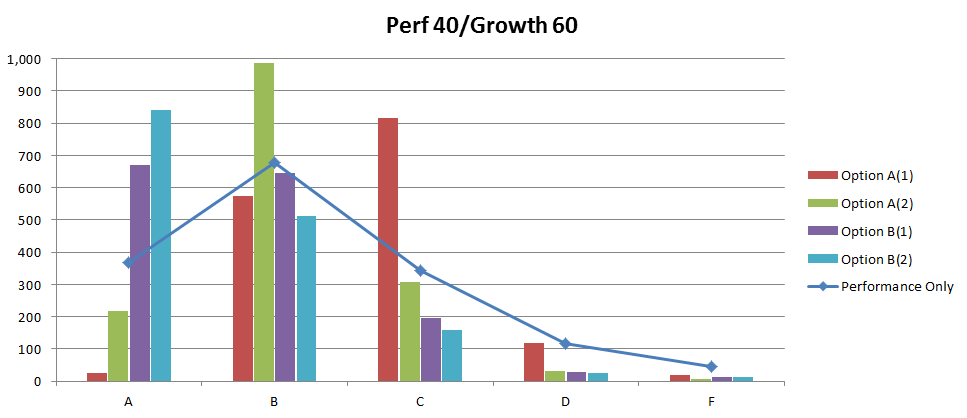 *Information evaluated is preliminary. The evaluation has been based on temporary cut scores for sub-categories that will be vetted and altered throughout the process. Final data may differ. 
**This analysis contains only Performance and Categorical Growth data. Target Growth data is not included.
Categorical Growth: Data Analysis
Grade Distribution with Performance 50%-Growth 50%
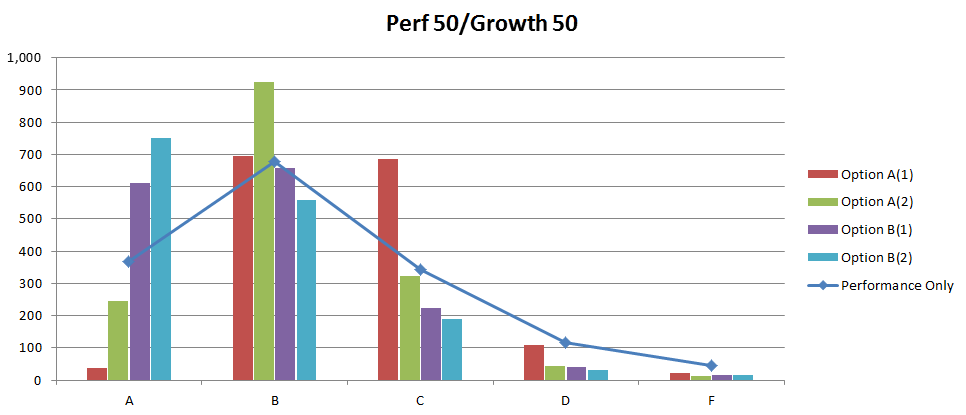 *Information evaluated is preliminary. The evaluation has been based on temporary cut scores for sub-categories that will be vetted and altered throughout the process. Final data may differ. 
**This analysis contains only Performance and Categorical Growth data. Target Growth data is not included.
Recommendations
Categorical Growth: Recommendations
Which option best reflects the Panel’s vision of Categorical Growth?

What modifications, if any, should be applied to the selected option?

Additional considerations?